Exam One Material
Chapters 1 - 4
Overview of Anatomy and Physiology
Anatomy
 

Physiology
Study of the _
Subdivisions based on organ systems(e.g., renal or cardiovascular physiology)

Often focuses on _
Body's abilities depend on chemical reactions in individual cells
Principle of Complementarity
Anatomy and physiology are inseparable
 

What a structure can do depends on its specific form
Levels of Structural Organization
Atoms and molecules (chapter 2); and organelles (chapter 3)
 
Cells (chapter 3)
 
Groups of similar cells (chapter 4)
 
Contains two or more types of tissues
 
Organs that work closely together
 
All organ systems
Interdependence of Body Cells
Humans are multicellular
To function, must keep individual cells alive
All cells depend on _

All body functions spread among different organ systems

Organ systems cooperate to maintain life
Homeostasis
Homeostasis
  



A dynamic state of equilibrium

Maintained by contributions of all organ systems
Homeostatic Control Mechanisms
Involve continuous _____________________________________of all variables

____________________________________ necessary for monitoring and regulation 
Functions of nervous and endocrine systems

Nervous and endocrine systems accomplish communication via _
Components of a Control Mechanism
Monitors environment
Responds to stimuli  
 
Determines set point at which variable is maintained
Receives input from receptor
Determines appropriate response
 
Receives output from control center
Provides the means to respond 
Response either reduces (negative feedback) or enhances stimulus (positive feedback)
Negative Feedback
Most feedback mechanisms in body
Response _
Variable changes in opposite direction of initial change
Examples
Regulation of body temperature  
Regulation of blood volume by ADH
Positive Feedback
Response enhances or exaggerates original stimulus
May exhibit a _
Usually controls _____________________________________ that do not require continuous adjustment
Enhancement of labor contractions by _
Platelet plug formation _
Homeostatic Imbalance
Disturbance of homeostasis
  
 
Contributes to changes associated with _
Control systems less efficient

 If negative feedback mechanisms overwhelmed
Anatomical Position
Standard anatomical body position
 
 
Palms facing forward
 
Always use directional terms as if body is in anatomical position
Right and left refer to body being viewed, not those of observer
Regional Terms
Two major divisions of body
 
Head, neck, and trunk
 
Limbs

Regional terms designate specific areas within body divisions
Body Planes
Three most common
Lie at right angles to each other
Sagittal plane
Frontal (coronal) plane
Transverse (horizontal) plane
Sagittal Plane
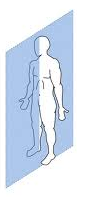 Sagittal plane
Divides body _

Produces a sagittal section if cut along this plane
Midsagittal (median) plane
 
 
Not on midline
Body Planes
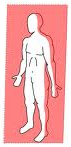 Divides body vertically into anterior and posterior parts


Produces a frontal or _
Body Planes
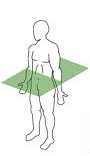 Transverse (horizontal) plane
Divides body horizontally (90° to vertical plane) _

Produces a _

Oblique section
Result of cuts at angle other than 90° to vertical plane
Body Cavities
_____________________________ of internal body cavities 
 
Provide different degrees of protection to organs
Dorsal Body Cavity
Protects nervous system
Two subdivisions:
Cranial cavity
 

Vertebral cavity
Ventral Body Cavity
Houses _

Two subdivisions (___________________________________)
Thoracic cavity
Abdominopelvic cavity
Ventral Body Cavity
Thoracic cavity subdivisions
Two _
Each houses _
 
Contains pericardial cavity
Surrounds _

Pericardial cavity
Ventral Body Cavity
Abdominopelvic cavity subdivisions
 
Contains stomach, intestines, spleen, and liver
 
Contains urinary bladder, reproductive organs, and rectum
Membranes in Ventral Body Cavity
Serous membrane or _
 
Parietal serosa lines _

Visceral serosa covers _

Layers separated by slit-like cavity filled _
Fluid secreted by both layers of membrane
Serous Membranes
Named for specific cavity and organs with which associated
Each has parietal and visceral layers
Pericardium
 
 
Lungs
 
Abdominopelvic cavity
Other Body Cavities
Exposed to environment
 
Nasal cavity
Orbital cavities 
 
Not exposed to environment
Matter
Matter—anything that has mass and occupies space
Weight—pull of gravity on mass

3 states of matter
Solid—  
Liquid—  
Gas— changeable shape and volume
Composition of Matter: Elements
Elements
Matter is composed of elements
Elements cannot be broken into simpler substances by ordinary chemical methods 
Each has unique properties
 
Detectable with our senses, or are measurable
 
How atoms interact (bond) with one another
Composition of Matter
Atoms
 
Give each element its physical & chemical properties
Smallest particles of an element with properties of that element

 
One- or two-letter chemical shorthand for each element
Atomic Structure
Atoms are composed of subatomic particles
Protons, neutrons, electrons

Protons and neutrons _

Electrons orbit nucleus _
Atomic Structure: The Nucleus
Almost entire mass of the atom

Neutrons
 
Mass = 1 atomic mass unit (amu)
Protons
 
Mass = 1 amu
Atomic Structure: Electrons
Electrons in orbitals within electron cloud

 

1/2000 the mass of a proton (0 amu)

Number of protons and electrons _
Models of the Atom
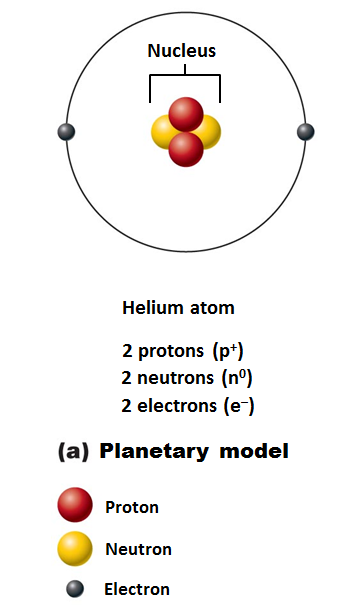 Planetary model
 
Incorrectly depicts fixed circular electron paths
Models of the Atom
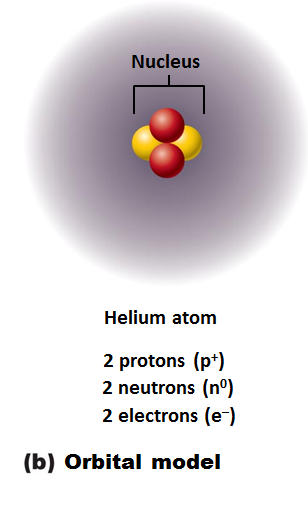 current model used by chemists
 

an electron cloud
Useful for predicting chemical behavior of atoms
Identifying Elements
Different elements contain _

Hydrogen has 1 proton, 0 neutrons, and 1 electron

Lithium has 3 protons, 4 neutrons, and 3 electrons
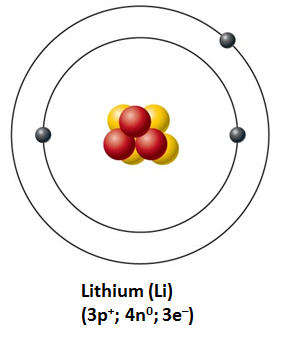 Atomic Number and Mass Number
Atomic number =  

Mass number 
Total number of _
Total mass of atom
Isotopes and Atomic Weight
Isotopes
Structural variations of atoms
Differ in the number of _
Atomic numbers same; mass numbers different
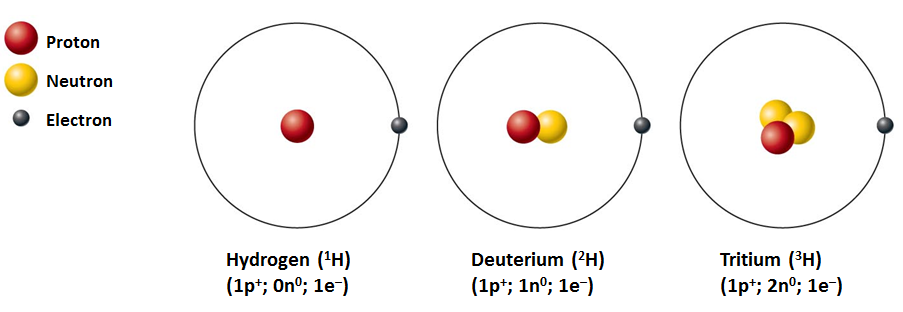 Isotopes and Atomic Weight
Atomic weight
___________________________ of mass numbers (relative weights) _
Combining Matter: Molecules and Compounds
Most atoms chemically combined with other atoms to form molecules and compounds
 
Two or more atoms bonded together
Can be the _
Or _

Smallest particle of a compound with specific characteristics of the compound
Compound
Two or more different kinds of atoms bonded together 
C6H12O6 , but not H2
Mixtures
Most matter exists as mixtures
Two or more components _
Three types of mixtures
Types of Mixtures: Solutions
Homogeneous mixtures
Most are true solutions in body
Gases, liquids, or solids dissolved in water 
Usually transparent, e.g., atmospheric air or saline solution
Solvent
Substance present in greatest amount
 

 
Present in smaller amounts

Ex. If glucose is dissolved in blood, glucose is solute; blood is solvent
Colloids and Suspensions
Colloids
a substance _


emulsions
Heterogeneous mixtures
cytosol
 


Other examples:  
Fog (water dispersed in air)
Smoke (burned particulates suspended in air)
Milk (fats dispersed in water)
Colloids and Suspensions
Suspensions
Heterogeneous mixtures
 

Large, _

Unlike colloids which don’t separate 
Other examples
Muddy water
Flour/water
Mixtures versus Compounds
Mixtures
_________________________________________ between components 
Can be separated by physical means, such as _

Compounds
 
Can be separated only by breaking bonds
Chemical Bonds
Chemical bonds are ______________________________________ between electrons of reacting atoms
Electrons can occupy up to seven electron shells (energy levels) around nucleus
Electrons in _
Have most potential energy 
Are _
Octet rule (rule of eights)
Except for the first shell (full with ___________________________) atoms interact to have eight electrons in their valence shell
Chemically Inert Elements
Valence shell fully occupied or contains eight electrons
Noble gases
Helium
Neon
Argon
Krypton
Xenon
Radon
Chemically Reactive Elements
Tend to gain, lose, or share electrons (form bonds) with other atoms to achieve stability
Types of Chemical Bonds
Three major types
Ionic Bonds
Ions 
Atom gains or loses electrons and becomes charged
 
Transfer of valence shell electrons from one atom to another forms ions
One becomes an _
 
Atom that gained one or more electrons
One becomes a _
 
Atom that lost one or more electrons
Attraction of opposite charges results in an ionic bond
Ionic Compounds
Most ionic compounds are _

When dry salts form __________________________ instead of individual molecules

Example is NaCl (sodium chloride)
Covalent Bonds
Formed by sharing of _


Allows each atom to fill its valence shell _
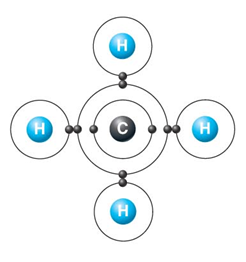 Nonpolar Covalent Bonds
Electrons _

Produces _____________________________, nonpolar molecules such as CO2
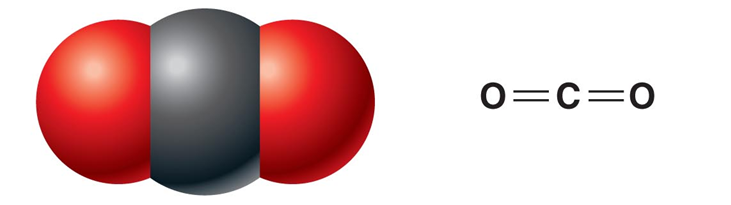 Polar Covalent Bonds
_____________________ sharing of electrons produces polar molecules _
Atoms in bond have different electron-attracting abilities 
_________________________:  two poles, one electronegative and the other electropositive
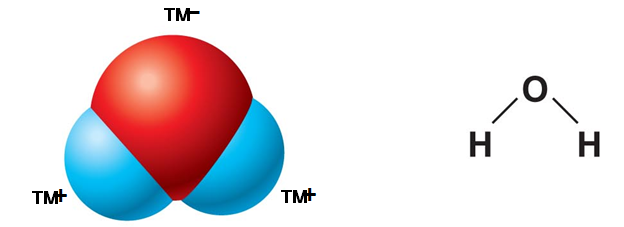 Hydrogen Bonds
_____________________________________ between electropositive hydrogen of one molecule and an electronegative atom of another molecule
 
Common between dipoles such as water
 
Maintains 3-dimensional shape of large molecules
Patterns of Chemical Reactions
___________________________________ (combination) reactions
 
 

Exchange reactions
Synthesis Reactions
A + B  AB
Atoms or molecules combine to form larger, more complex molecule
Decomposition Reactions
AB  A + B
Molecule is broken down into smaller molecules or its constituent atoms
 

Involve _
Exchange Reactions
AB + C  AC + B
Also called _

Involve both _

Bonds are both made and broken
Oxidation-Reduction (Redox) Reactions
Are decomposition reactions
Reactions in which _

Are also exchange reactions because _

Electron donors lose electrons and _

Electron acceptors receive electrons and _
Please note that due to differing operating systems, some animations will not appear until the presentation is viewed in Presentation Mode (Slide Show view). You may see blank slides in the “Normal” or “Slide Sorter” views. All animations will appear after viewing in Presentation Mode and playing each animation. Most animations will require the latest version of the Flash Player, which is available at http://get.adobe.com/flashplayer.
Reversibility of Chemical Reactions
All chemical reactions are _
A + B  AB
AB  A + B
________________________________________occurs if neither a forward nor reverse reaction is dominant

Many biological reactions are essentially irreversible
 Due to _
 Due to _
Rate of Chemical Reactions
Affected by
 

 Concentration of reactant   Rate 

 

_________________________________:  Rate without being chemically changed or part of product
Classes of Compounds
Inorganic compounds
Water, salts, and many acids and bases
Do not contain _

Organic compounds
 


Contain carbon, usually large, and are covalently bonded

Both equally essential for life
Water in Living Organisms
Most _
60%–80% volume of living cells

Most important inorganic compound
Due to water’s properties
Acids and Bases
Both are electrolytes
 

Acids are _
Release H+ (a bare proton) in solution
HCl  H+ + Cl–

Bases are _
Take up H+ from solution
NaOH  Na+ + OH–
OH– accepts an available proton (H+)
OH– + H+  H2O
pH: Acid-base Concentration
Relative free [H+] of a solution measured on pH scale

As free [H+] increases, _
[OH–] decreases as [H+] increases 
 

As free [H+] decreases _
[OH–] increases as [H+] decreases
pH: Acid-base Concentration
pH = negative logarithm of [H+] in moles per liter
pH scale ranges from 0–14

Because pH scale is logarithmic
pH: Acid-base Concentration
Acidic solutions 
 
Acidic pH: 0–6.99
Neutral solutions
 
All neutral solutions are pH 7
Pure water is pH neutral
pH of pure water = pH 7: [H+] = 10–7 m
Alkaline (basic) solutions 
 
Alkaline pH: 7.01–14
Neutralization
Results from _

Displacement reactions occur forming water and A salt

Neutralization reaction
Joining of H+ and OH– ______________________________________ neutralizes solution
Acid-base Homeostasis
pH change _____________________________________ and may damage living tissue

Even _

pH is regulated by kidneys, lungs, and chemical buffers
Buffers
Acidity reflects only _
Not those bound to anions

_______________________________ resist abrupt and large swings in pH
Release hydrogen ions if pH rises
Bind hydrogen ions if pH falls

Convert strong (completely dissociated) acids or bases _

Carbonic acid-bicarbonate system (important buffer system of blood)
Organic Compounds
Molecules that contain carbon
Except ________________________________, which are considered inorganic
Carbon is electroneutral
 
Forms four covalent bonds with other elements
Unique to living systems
Carbohydrates, lipids, proteins, and nucleic acids
Organic Compounds
Many are _
Chains of ____________________________ called monomers (________________________)

Synthesized by _

Broken down by _
Carbohydrates
Sugars and starches
Polymers
Contain C, H, and O  
Three classes
 
 one sugar
 
 two sugars
 
 many sugars
Carbohydrates
Functions of carbohydrates

Major source of _
 

Structural molecules
Monosaccharides
Simple sugars containing three to seven C atoms
Monomers of carbohydrates
Important monosaccharides
 
 

 
Glucose (blood sugar)
Disaccharides
Double sugars

_________________________________ to pass through cell membranes

Important disaccharides
Polysaccharides
Polymers of monosaccharides

Important polysaccharides
 

Not _
Lipids
Contain C, H, O (less than in carbohydrates), and sometimes P
 
Main types:
Neutral fats or _
 
Steroids
Eicosanoids
Neutral Fats or Triglycerides
Called __________________________ when solid and ____________________when liquid

Composed of __________________________________ bonded to _
Main functions
Energy storage
Insulation
Protection
Saturation of Fatty Acids
Saturated fatty acids
_______________________________________________ between C atoms
Maximum number of H atoms
 
Unsaturated fatty acids
___________________________________________________ between C atoms
Reduced number of H atoms 
Plant oils, e.g., olive oil
“Heart healthy”
Trans fats – _

Omega-3 fatty acids – “heart healthy”
Phospholipids
Modified triglycerides: 
Glycerol + two fatty acids and _

“Head” and “tail” regions have different properties 

Important in _
Steroids
Steroids
interlocking four-ring structure

______________________________, vitamin D, steroid hormones, and bile salts

Most important steroid
Cholesterol
Important in __________________________________, vitamin D synthesis, steroid hormones, and bile salts
Eicosanoids
Many different ones
Derived from a fatty acid (arachidonic acid) in cell membranes

Most important eicosanoid
  
Role in ____________________________________, control of blood pressure, ____________________________________, and labor contractions
Other Lipids in the Body
Other fat-soluble vitamins
Vitamins A, D, E, and K

Lipoproteins
Transport fats in the blood
Proteins
Contain C, H, O, N, and sometimes S and P
 
________________________________________________ (20 types) are the monomers in proteins

Joined by _

Contain amine group and acid group

Can act as either _

All identical except for “R group”
Primary Structure of Protein
The _________________in which the amino acids are arranged
Secondary Structure of Protein
The shapes that the polypeptide chain takes
Tertiary Structure of Protein
The _
Quaternary Protein
A combination of _


Not all proteins will reach this stage.  Some are fully _
Fibrous and Globular Proteins
____________________________________ proteins
Strandlike, _

Most have tertiary or quaternary structure (3-D)

Provide _

Examples: keratin, elastin, collagen (single most abundant protein in body), and certain contractile fibers
Fibrous and Globular Proteins
Compact, ___________________________, water-soluble and sensitive to environmental changes
Tertiary or quaternary structure (3-D)
Specific __________________________________ (active sites) 

Examples: antibodies, hormones, molecular chaperones, and enzymes
Protein Denaturation
Globular proteins _
Active sites destroyed

Can be cause by _

Usually reversible if normal conditions restored
Irreversible if changes extreme
e.g., cooking an egg
Enzymes
Globular proteins that act as _
Regulate and increase speed of chemical reactions


Lower the activation energy, increase the speed of a reaction 
millions of reactions per minute
Characteristics of Enzymes
Enzymes are specific
Act on specific _

Usually end in _

Often named for the _
 Hydrolases, oxidases
Nucleic Acids
Deoxyribonucleic acid (DNA) and ribonucleic acid (RNA)
 
Contain C, O, H, N, and P
Polymers
Monomer =  
Composed of
Deoxyribonucleic Acid (DNA)
Utilizes four nitrogen bases: 
________________________: Adenine (A), Guanine (G) 
________________________: Cytosine (C), and Thymine (T)
Base-pair rule 
each base pairs with its _
A always pairs with T; G always pairs with C
Double-stranded helical molecule in the cell nucleus 
Pentose sugar is _
Provides __________________________________ for protein synthesis
_______________________________________ ensuring genetic continuity
Ribonucleic Acid (RNA)
Four bases: 
Adenine (A), Guanine (G), Cytosine (C), and _

Pentose sugar is _

________________________________________  molecule mostly active outside the nucleus

Three varieties of RNA carry out the DNA orders for protein synthesis
Adenosine Triphosphate (ATP)
Chemical energy in glucose captured in this important molecule
Directly _____________________________________ in cells
Energy form immediately useable by all body cells
Structure of ATP
Adenine-containing RNA nucleotide with two additional phosphate groups
Cell Theory
The cell is the smallest structural and _

Organismal functions depend on ____________________________________ cell functions

Biochemical activities of cells are dictated by their specific subcellular structures

___________________________________ of life has a cellular basis
Cell Diversity
Over _
Types differ in size, shape, subcellular components, and functions
Generalized Cell
All cells have some common structures and functions
 Human cells have three basic parts:
Plasma membrane
flexible outer boundary
Cytoplasm
intracellular fluid containing organelles
Nucleus
control center
Plasma Membrane
Bimolecular layer of lipids and proteins in a constantly changing _

Plays a _

Separates intracellular fluid (ICF) from extracellular fluid (ECF)
Membrane Proteins
Firmly inserted into the membrane (most are transmembrane)

Functions: 
Transport proteins (channels and carriers), enzymes, or _
Membrane Proteins
Loosely attached to integral proteins 

Include  ________________________on intracellular surface and glycoproteins on extracellular surface

Functions: 
________________________________, motor proteins, cell-to-cell links, provide support on intracellular surface, and form part of glycocalyx
Functions of Membrane Proteins
________________________________ for signal transduction

Attachment to cytoskeleton and extracellular matrix
Functions of Membrane Proteins
Membrane Junctions
Three types:
Membrane Junctions: Tight Junctions
Membrane Junctions:  Desmosomes
Membrane Junctions: Gap Junctions
Transmembrane proteins form _


For spread of ions between cardiac or smooth muscle cells
Membrane Transport
Plasma membranes are _

Some molecules easily pass through the membrane; others do not
Types of Membrane Transport
Substance moves down its concentration gradient

 
 
Occurs only in living cell membranes
Passive Processes
Carrier-mediated facilitated diffusion

Channel-mediated facilitated diffusion
Passive Processes: Simple Diffusion
Nonpolar lipid-soluble (hydrophobic) substances _
Diffusion
Please note that due to differing operating systems, some animations will not appear until the presentation is viewed in Presentation Mode (Slide Show view). You may see blank slides in the “Normal” or “Slide Sorter” views. All animations will appear after viewing in Presentation Mode and playing each animation. Most animations will require the latest version of the Flash Player, which is available at http://get.adobe.com/flashplayer.
Passive Processes: Facilitated Diffusion
Certain lipophobic molecules (e.g., glucose, amino acids, and ions) use _________________________________, both of which:
Exhibit _
Are ________________________________; rate is determined by number of carriers or channels
Can be regulated in terms of activity and quantity
Facilitated Diffusion Using Carrier Proteins
Transmembrane integral proteins transport specific polar molecules (e.g., sugars and amino acids)
Facilitated Diffusion Using Channel Proteins
Aqueous channels formed by transmembrane proteins selectively transport ions or water 

Two types:

Leakage channels
 

Gated channels
Passive Processes: Osmosis
Movement of _

Water diffuses through plasma membranes:
Through the lipid bilayer
Passive Processes: Osmosis
Water concentration is determined by solute concentration because _

When solutions of different osmolarity are separated by a membrane, _
Tonicity
Tonicity: The ability of a solution to cause a cell to shrink or swell
 
A solution with the same solute concentration as that of the cytosol
 
A solution having greater solute concentration than that of the cytosol
 
A solution having lesser solute concentration than that of the cytosol
Membrane Transport: Active Processes
Two types of active processes:
 
 

Both use _____________________ to move solutes across a living plasma membrane
Active Transport
Requires _

Moves solutes _____________________ a concentration gradient
Vesicular Transport
Transport of _______________________, macromolecules, and fluids across plasma membranes

Requires cellular energy (e.g., ATP)
Vesicular Transport
Functions:
Exocytosis
 
Endocytosis
transport into cell
 
 
Transcytosis
 
Substance (vesicular) trafficking
transport from one area or organelle in cell to another
Endocytosis and Transcytosis
Involve formation of protein-coated vesicles

Often _
Endocytosis
Phagocytosis _
pseudopods engulf solids and bring them into cell’s interior
 

Pinocytosis _
plasma membrane in-folds, bringing ______________________________________ and solutes into interior of the cell
Exocytosis
Examples: 
 

Neurotransmitter release 

 

Ejection of wastes
Cytoplasm
material between plasma membrane and the nucleus

 
 largely water with dissolved protein, salts, sugars, and other solutes
Cytoplasm
metabolic machinery of the cell

 	
chemical substances such as glycosomes, glycogen granules, and pigment
Cytoplasmic Organelles
Specialized cellular compartments

 
Mitochondria, peroxisomes, lysosomes, endoplasmic reticulum, and Golgi apparatus

 
Cytoskeleton, centrioles, and ribosomes
Mitochondria
Double membrane structure with shelf-like cristae
Ribosomes
Granules containing protein and _

Site of _

Free ribosomes synthesize _

Membrane-bound ribosomes synthesize proteins to be _
Endoplasmic Reticulum (ER)
Interconnected tubes and parallel membranes enclosing cisternae

Continuous with the _

Two varieties
Rough (ER)
External surface studded with ribosomes

Manufactures _

Responsible for the synthesis of _
Smooth ER
Tubules arranged in a looping network
Catalyzes the following reactions in various organs of the body
In the liver 
 
breakdown _
detoxification of drugs 

In the testes 
synthesis of steroid-based hormones:  _
Golgi Apparatus
Stacked and flattened membranous sacs
Functions in 
 
Concentration
 

Transport vessels from the ER fuse with the cis face of the Golgi apparatus
Golgi Apparatus
Proteins then pass through the Golgi apparatus to the _

Secretory vesicles leave the trans face of the Golgi stack and move to designated parts of the cell
Lysosomes
Spherical membranous bags _

Digest ingested bacteria, viruses, and toxins

Degrade _

Breakdown nonuseful tissue

Breakdown _

Secretory lysosomes are found in _
Peroxisomes
Membranous sacs containing _

_______________________________ harmful or toxic substances

Neutralize dangerous free radicals
Free radicals – highly reactive chemicals with unpaired electrons (i.e., O2–)
Cytoskeleton
The “skeleton” of the cell

______________________________, elaborate series of rods running through the cytosol

Consists of _
Centrioles
Small barrel-shaped organelles located in the centrosome near the nucleus

Pinwheel array of nine triplets of microtubules

 

Form the bases _
Cilia
Whip-like, motile cellular extensions _
Nucleus
Contains _

Gene-containing control center of the cell

Contains the genetic library with blueprints for nearly all cellular proteins

Dictates the _
Nuclear Envelope
_______________________________ double membrane barrier containing pores

Encloses jellylike _
Nuclear Envelope
Outer membrane is ______________________________________ and is studded with ribosomes

Inner membrane is lined with the nuclear lamina, 
which _

______________________________________ regulates transport of large molecules into and out of the nucleus
Nucleoli
Dark-staining _


Site of _
Chromatin
Threadlike strands of _

Form condensed, barlike bodies of _
Cell Cycle
Growth (G1), synthesis (S), growth (G2)
 
Mitosis and cytokinesis
Interphase:  DNA Replication
DNA helices begin unwinding from the nucleosomes

________________________________ untwists the double helix and _

Each nucleotide strand __________________________________ for building a new complementary strand
DNA Replication
uses _____________________________ to begin DNA synthesis

__________________________________ continues from the primer and adds complementary nucleotides to the template
DNA Replication
Since DNA polymerase only works _

A continuous leading strand is synthesized
A discontinuous lagging strand is synthesized
____________________________________ splices together the short segments of the discontinuous strand
Two new telomeres are also synthesized
This process is called _
Cell Division
Essential for body growth and tissue repair

Mitosis
 

Cytokinesis
Mitosis
The phases of mitosis are:
Cytokinesis
________________________________ formed in ________________________________ by contractile ring

Cytoplasm is pinched into two parts after mitosis ends
Early and Late Prophase
Asters are seen as chromatin condenses into chromosomes

 

Centriole pairs separate and the _
Metaphase
Chromosomes _________________________________ of the cell with their centromeres aligned at the exact center, or equator, of the cell

This arrangement of chromosomes along a plane midway between the _
Anaphase
_______________________________ of the chromosomes split

Motor proteins in kinetochores _
Telophase and Cytokinesis
New sets of chromosomes _

New ____________________________________ from the rough ER

 

Generally cytokinesis completes cell division
Control of Cell Division
Chemical signals such as growth factors and hormones

 
Cyclins and cyclin-dependent kinases (Cdks) complexes
Protein Synthesis
DNA serves as _____________________________ for protein synthesis
Genes are ___________________________________ carrying instructions for a polypeptide chain
Triplets of nucleotide bases form the genetic library
Each triplet specifies coding for an amino acid
Roles of the Three Types of RNA
carries the genetic information from DNA in the nucleus to the ribosomes in the cytoplasm

 
bound to amino acids base pair with the codons of mRNA at the ribosome to begin the process of protein synthesis

 
 a structural component of ribosomes
Transcription
Transfer of information _
Transcription: RNA Polymerase
An enzyme that oversees the _

_________________________________ the DNA template
Adds _


Joins these RNA nucleotides together

Encodes a termination signal to stop transcription
Genetic Code
______________________________ code for amino acids according to a genetic code
Information Transfer from DNA to RNA
____________________________________ are transcribed into _________________________________by RNA polymerase

Codons base pair with ______________________________ at the ribosomes

Amino acids are ___________________________________ at the ribosomes to form polypeptide chains

_________________________________________________ are used in initiating and ending translation
4
Tissue: The Living Fabric
Tissues
Groups of cells similar in structure and function
The four types of tissues
Epithelial Membranes
Cutaneous 
 
Mucus
 (e.g., digestive and respiratory tracts)
Serous
moist membranes found in _
Epithelial Tissue
Cellularity
composed almost _

Special contacts
form continuous sheets held together by _
Epithelial Tissue
reticular and basal laminae

________________________________ but innervated	
contains ____________________________________ but supplied by nerve fibers

 
rapidly replaces lost cells by cell division
Classification of Epithelia
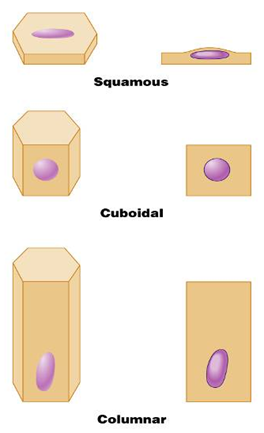 Squamous, cuboidal, or columnar
Epithelia: Simple Squamous
Single layer _
disc-shaped nuclei 
 

Functions  
 
Provide a slick, friction-reducing lining in lymphatic and cardiovascular systems

Present in the kidney glomeruli, lining of heart, blood vessels, lymphatic vessels, and serosa
Epithelia: Simple Cuboidal
Single layer of _

Function in _

Present in kidney tubules, ducts and secretory portions of small glands, and ovary surface
Epithelia: Simple Columnar
Single layer of _
 

 

Function in absorption and secretion

Nonciliated type line 
digestive tract 
gallbladder

Ciliated type line 
small bronchi
uterine tubes
some regions of the uterus

Cilia help move substances through internal passageways
Epithelia: Pseudostratified Columnar
Single layer of cells with _

Nuclei are seen at different layers
Function in 
 
propulsion of mucus
Present in the 
 
trachea (ciliated)
Epithelia: Stratified Squamous
____________________________ composed of several layers of cells
Function in ___________________________ of underlying areas _
external part of the skin’s epidermis 
keratinized cells
linings of the _
Non-keratinized cells
Epithelia: Stratified Cuboidal and Columnar
Stratified cuboidal
 

Found in some _

Typically two cell layers thick
Epithelia: Stratified Cuboidal and Columnar
Limited distribution in the body

Found in the pharynx, male urethra, and lining some glandular ducts

Also occurs at ________________________________ between two other types of epithelia
Epithelia: Transitional
Several cell layers, basal cells are cuboidal, surface cells are dome shaped

 

Lines the urinary bladder, ureters, and part of the urethra
Epithelia: Glandular
A gland is one or more cells that makes and secretes an aqueous fluid
Classified by:

Site of product release
 

Relative number of cells forming the gland
Endocrine Glands
Ductless glands that produce _

Secretions include amino acids, proteins, glycoproteins, and steroids
Exocrine Glands
Secrete products 
onto _
into _
Examples include 
mucus, sweat, _
The only important _

Multicellular exocrine glands are composed of a _
Modes of Secretion
products are secreted by exocytosis (e.g., pancreas, sweat, and salivary glands)
 
products are secreted by the rupture of gland cells (e.g., sebaceous glands)
Connective Tissue
Found throughout the body; most abundant and widely distributed in primary tissues
Functions of Connective Tissue
Protection
Characteristics of Connective Tissue
Connective tissues have:
 

Nonliving extracellular matrix, consisting of ground substance and fibers
Structural Elements of Connective Tissue
unstructured material that fills the space between cells

 
collagen, elastic, or reticular

 
fibroblasts, chondroblasts, osteoblasts, and hematopoietic stem cells
Ground Substance
Interstitial (tissue) fluid

 

Proteoglycans 

Functions as a ___________________________________ through which ___________________________________ between blood capillaries and cells
Fibers
tough; provides _

 
long, thin fibers that allow for stretch

 
_______________________________ collagenous fibers that form delicate networks
Cells
Fibroblasts
 

Chondroblasts
 

Osteoblasts
 

Hematopoietic stem cells 
 
White blood cells, plasma cells, macrophages, and mast cells
Connective Tissue Proper: Loose
Gel-like matrix with _

Fibroblasts, macrophages, mast cells, and some white blood cells
 

Widely distributed throughout the body
Connective Tissue Proper: Loose
closely packed _
 
insulates against heat loss
supports and protects
Found under skin, ___________________________, within abdomen, and in breasts 
Local fat deposits serve nutrient needs of highly active organs
Connective Tissue Proper: Loose
Loose ground substance with reticular fibers
Reticular cells lie in a fiber network
Forms a __________________________________, or stroma, that supports other cell types
Found in _______________________________, bone marrow, and the spleen
Connective Tissue Proper: Dense Regular
a few elastic fibers
Major cell type is _
Attaches muscles to bone or to other muscles, and bone to bone 
Found in _
Connective Tissue Proper: Dense Irregular
Irregularly arranged collagen fibers with some elastic fibers
Major cell type is _
Withstands tension in many directions providing _
Found in the _______________________, submucosa of the digestive tract, _
Connective Tissue: Hyaline Cartilage
______________________________, firm matrix 
network of _
Chondrocytes lie in _
Supports 
reinforces 
 
 
Forms the _
Found in embryonic skeleton, the end of long bones, nose, trachea, and larynx
Connective Tissue: Elastic Cartilage
Similar to hyaline cartilage but with more elastic fibers
__________________________________  while allowing flexibility

Supports __________________________  (pinna) and the _
Connective Tissue: Fibrocartilage Cartilage
Matrix similar to hyaline cartilage 
less firm 
 
Provides __________________________ and absorbs _

Found in __________________________________, the pubic symphysis, and in discs of the knee joint
Connective Tissue: Bone (Osseous Tissue)
Hard, _______________________________________ with collagen fibers

_____________________________________ are found in lacunae and are _

Supports, protects, and provides _

Stores calcium, minerals, and fat

Marrow inside bones is the _
Connective Tissue: Blood
Red and white cells in a _

Contained within blood vessels

Functions in the ____________________ of respiratory gases, nutrients, and wastes
Nervous Tissue
______________________________ with long cellular processes and support cells

Transmits _________________________ from sensory receptors to effectors

Found in the brain, spinal cord, and peripheral nerves
Muscle Tissue: Skeletal
Long, cylindrical, _____________________ with obvious _

Initiates and controls _

Found in skeletal muscles that attach to bones or skin
Muscle Tissue: Cardiac
Branching, striated, ______________________ interlocking at _

Propels blood into the circulation

Found in the walls of the _
Muscle Tissue: Smooth
Sheets of _____________________________ cells with central nuclei that have _

Propels substances along internal passageways (i.e., peristalsis)

Found in the walls of _